Certificate of Attendance
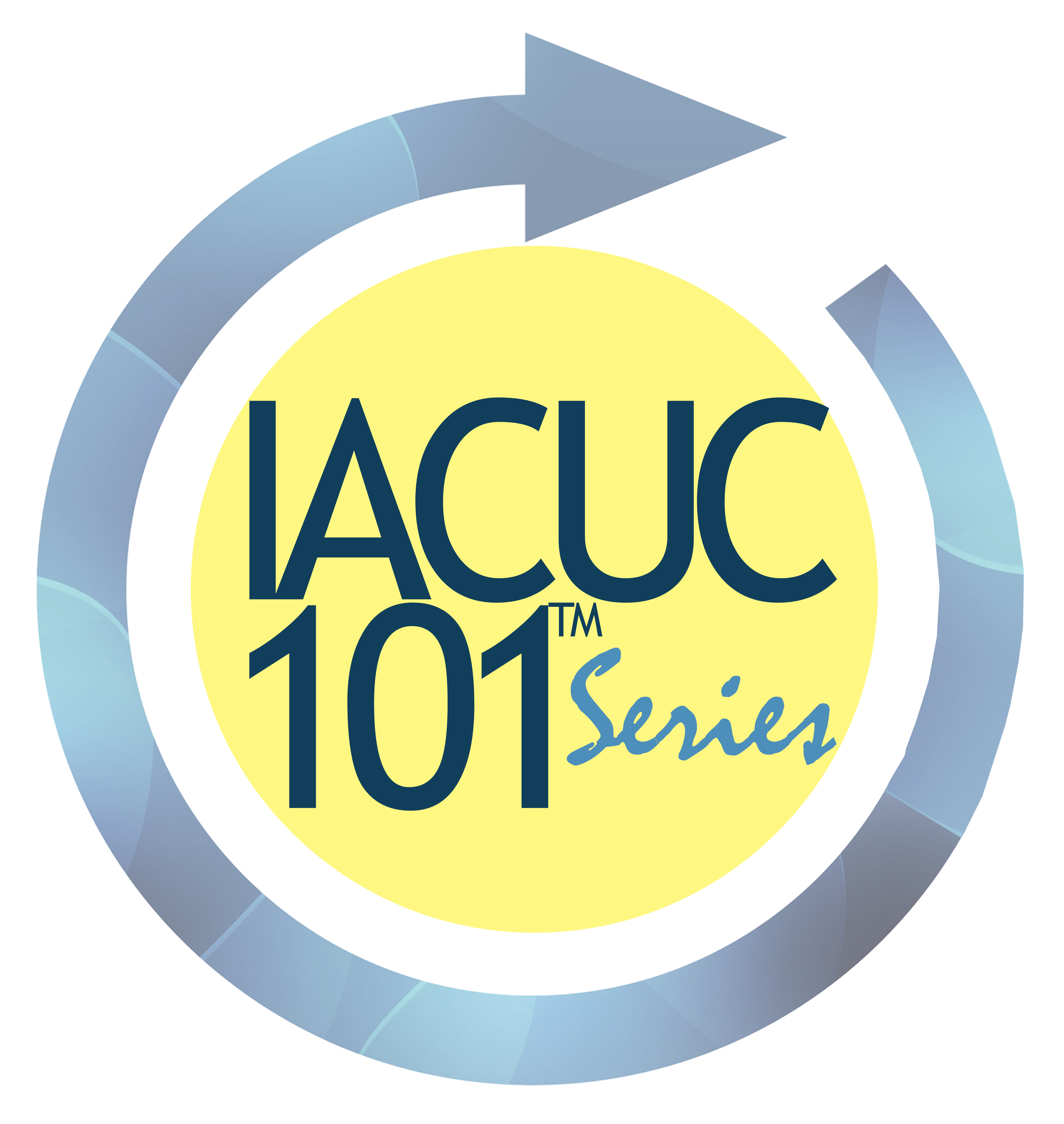 IACUC 101 Plus
February 14-15, 2023
Virtual Program
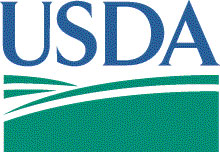 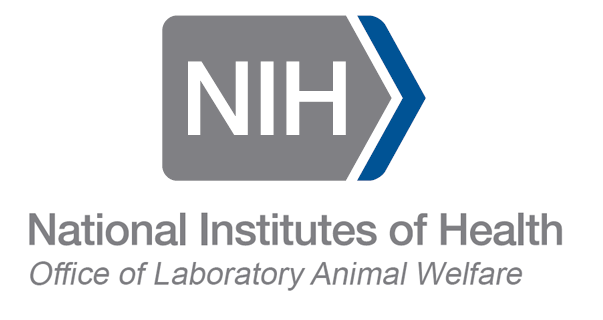 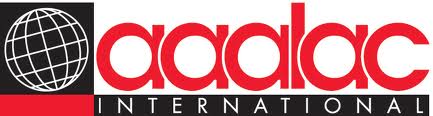 Registrant Name
Institution Name
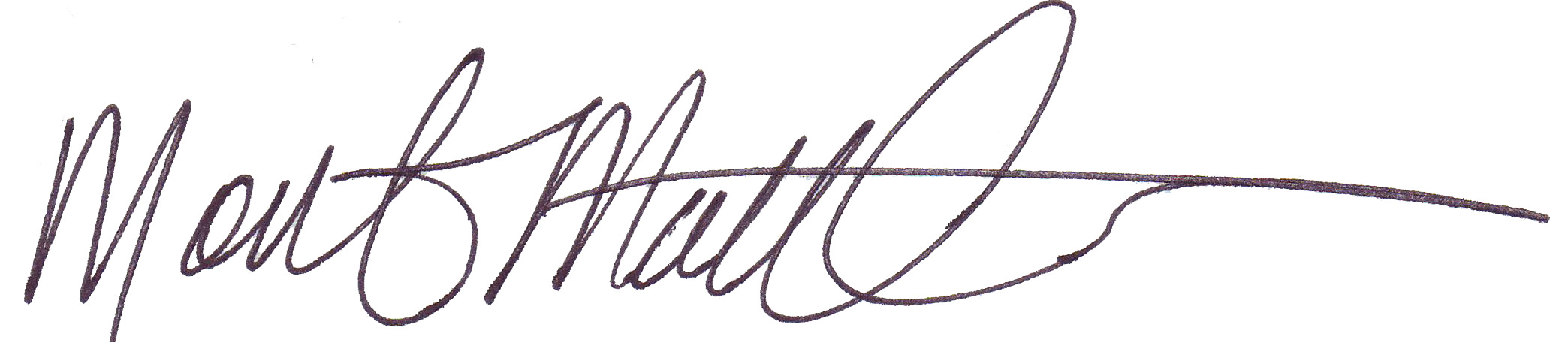 Monte Matthews
President, IACUC101™ Series